Elements of Creative Collaboration
Henry Loeser PhD
1
15
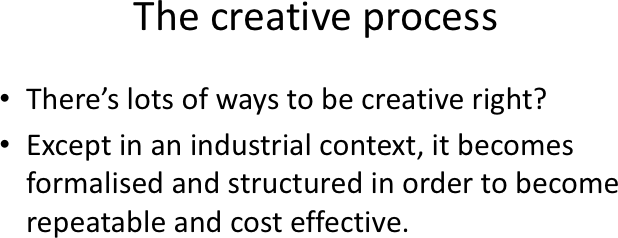 17
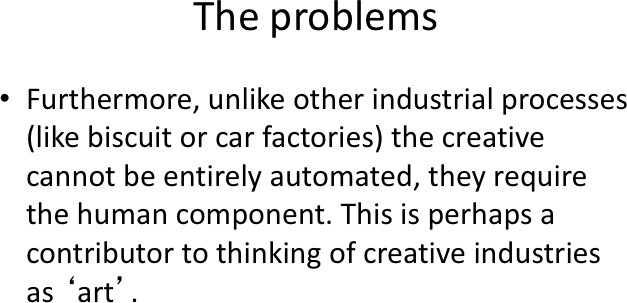 Elements of
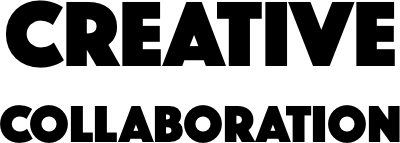 “______________”
 is important for creative collaboration
1
Elements of
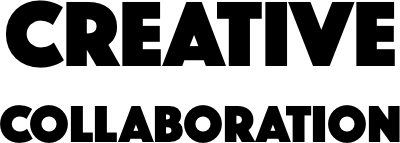 Communication
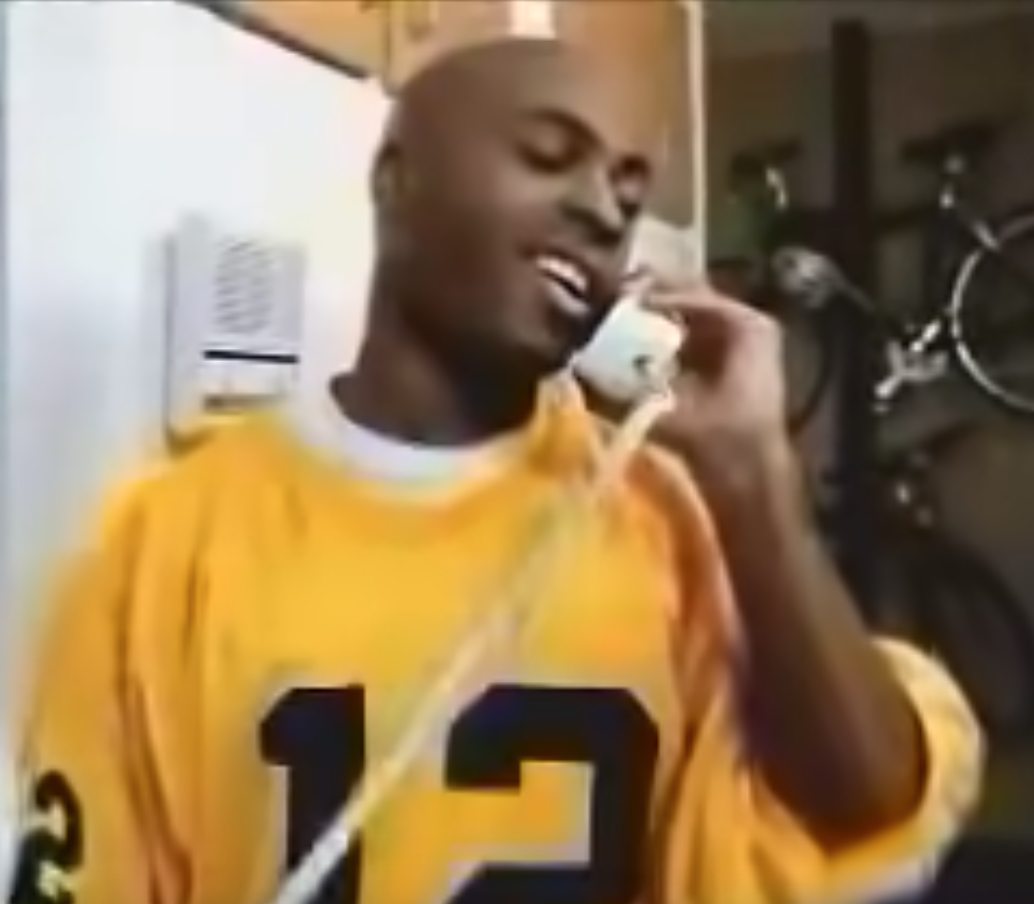 1
Elements of
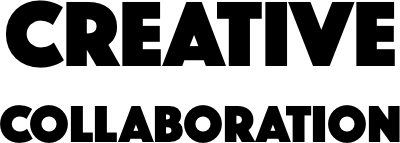 Participation
1
Elements of
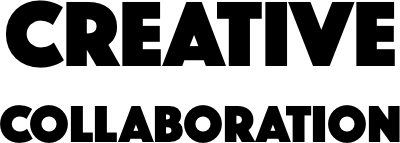 Environment
1
Elements of
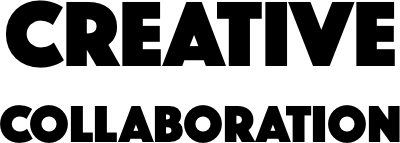 Rules
1
Elements of
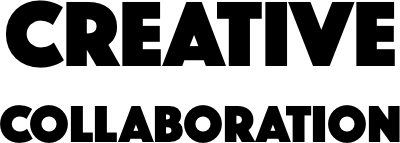 Planning
1
Elements of
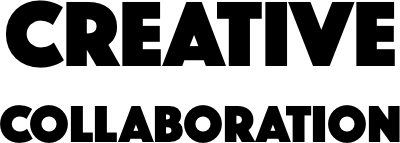 Roles
1
Elements of
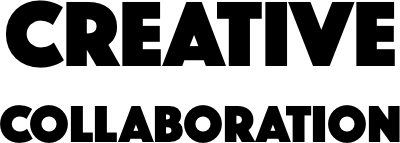 Leadership
1
Elements of
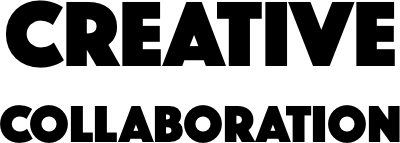 Debate
1
Elements of
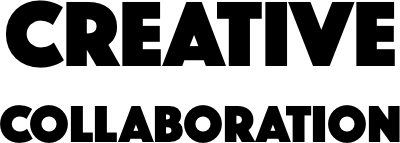 Empathy
1
25
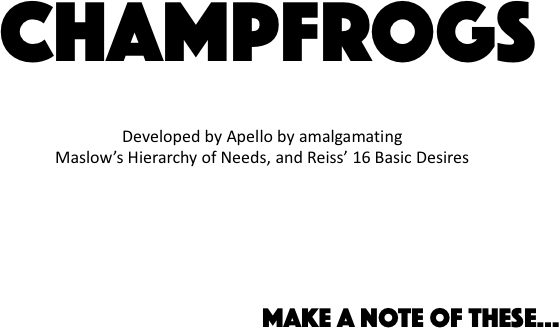 26
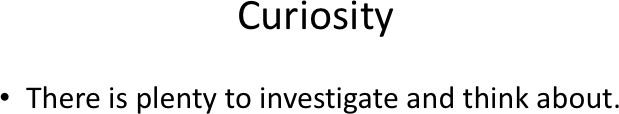 27
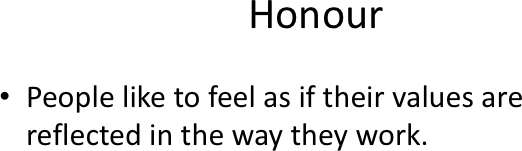 28
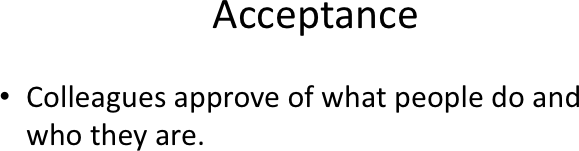 29
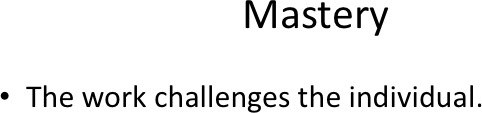 30
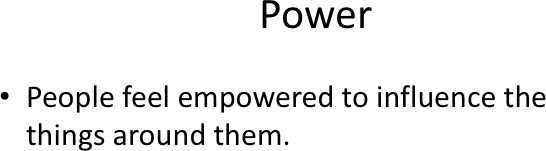 31
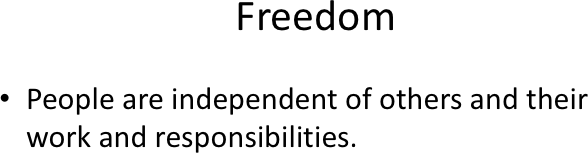 32
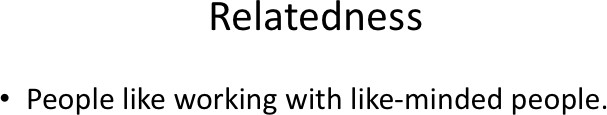 33
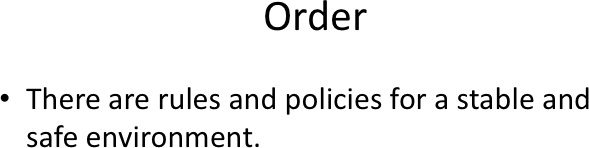 34
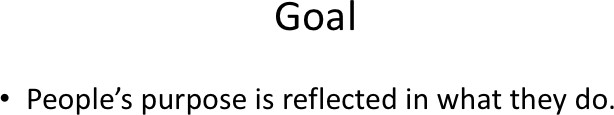 35
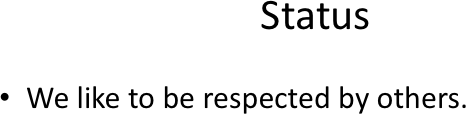 39
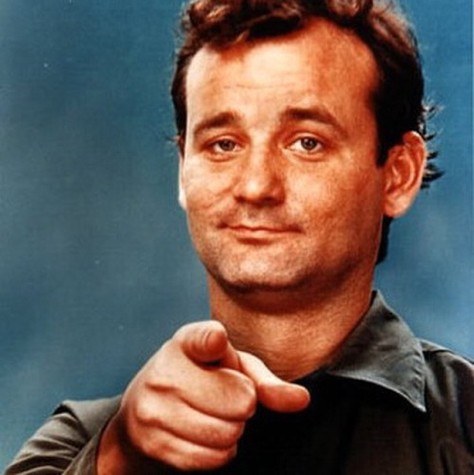 Who are you?
40
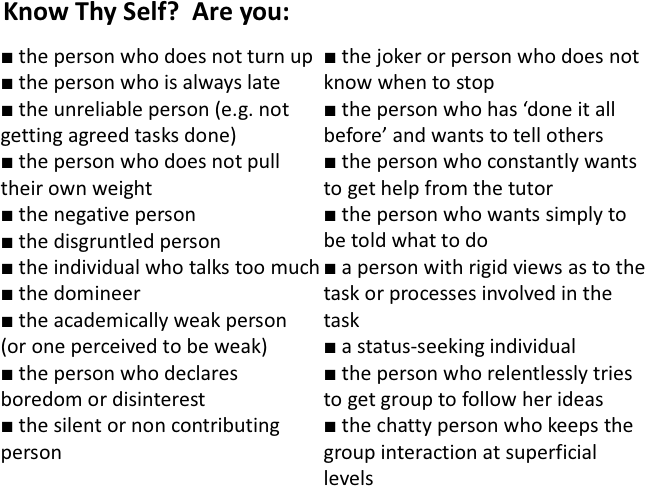 44
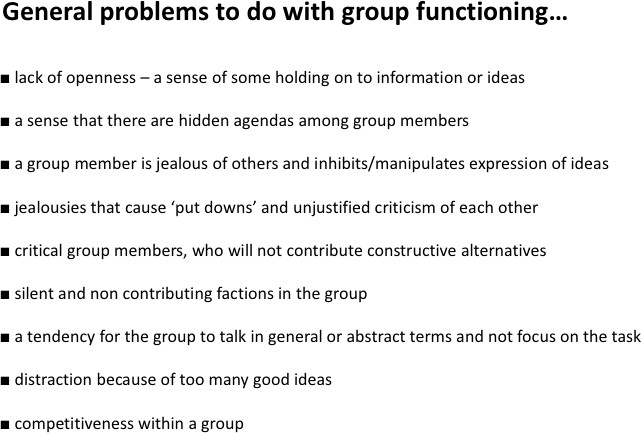 45
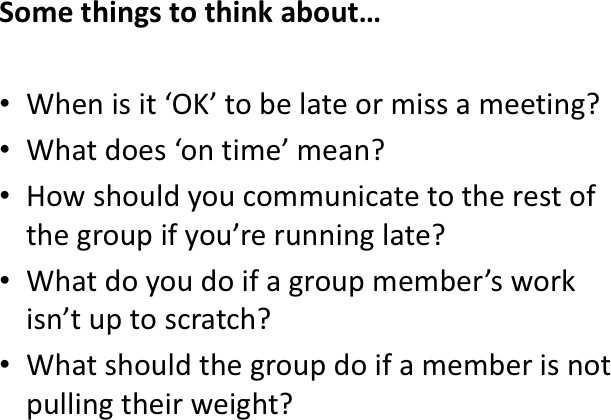 47
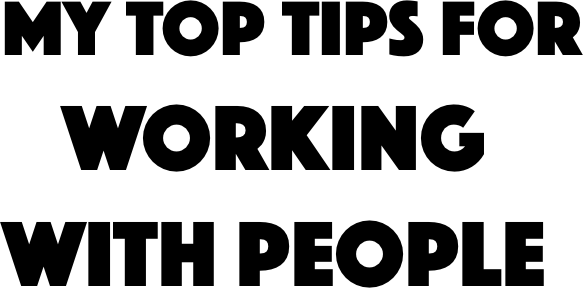 52
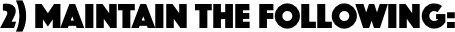 53
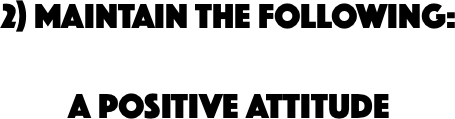 54
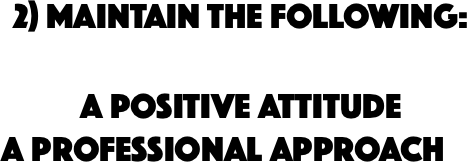 55
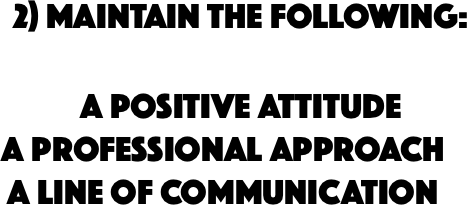 56
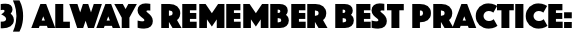 57
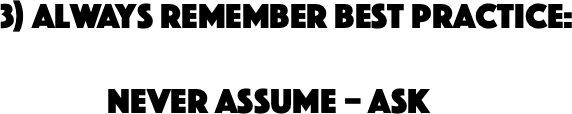 58
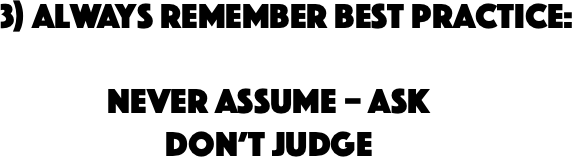 59
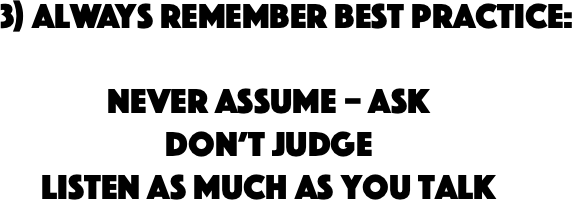 Elements of
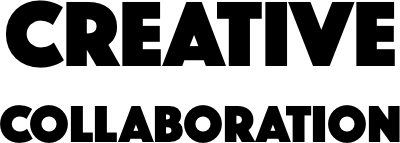 Henry Loeser PhD
1
60
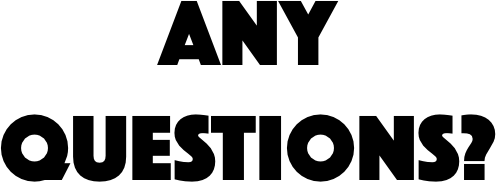